المتممات المنصوبة (2)
الوحدة الثانية
الدرس الرابع
الاختصاص
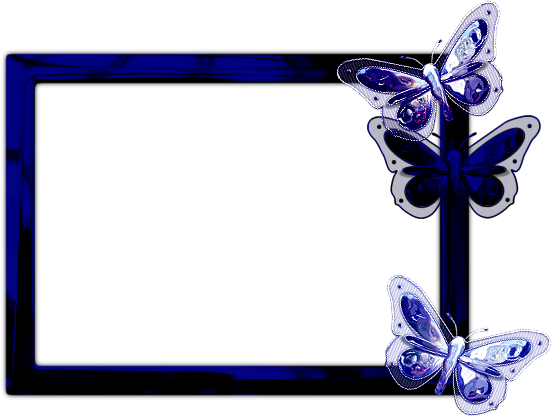 نشاطات تمهيدية
1- حدّد ركني الجملة الاسمية (المبتدأ والخبر) في كل جملة مما يلي
أ. العلم في هذا الزمان سهل تحصيله رغم كثرة المُلهيات.
العلم
المبتدأ: ...................................................................................................
سهل
الخبر: ...................................................................................................
1- حدّد ركني الجملة الاسمية (المبتدأ والخبر) في كل جملة مما يلي
ب. كلُّ ابنِ أنثى وإنْ طالتْ سلامته
                           يوماً على آلةٍ حدباءَ محمول
كل
المبتدأ: ...................................................................................................
محمول
الخبر: ...................................................................................................
1- حدّد ركني الجملة الاسمية (المبتدأ والخبر) في كل جملة مما يلي
ت. آخر الدواء الكيّ.
اخر الدواء
المبتدأ: ...................................................................................................
الكي
الخبر: ...................................................................................................
1- حدّد ركني الجملة الاسمية (المبتدأ والخبر) في كل جملة مما يلي
ث. الوالدان. الأب والأمّ. حريصان على كل ما يسعدك؛ فاحرص على إسعادهما.
الوالدان
المبتدأ: ...................................................................................................
حريصان
الخبر: ...................................................................................................
1- حدّد ركني الجملة الاسمية (المبتدأ والخبر) في كل جملة مما يلي
ج. الحرُّ تكفيه الإشارة.
الحر
المبتدأ: ...................................................................................................
تكفيه الإشارة
الخبر: ...................................................................................................
1- حدّد ركني الجملة الاسمية (المبتدأ والخبر) في كل جملة مما يلي
ح. الصديق الوفيُّ يظهر وقت الحاجة إليه.
الصديق
المبتدأ: ...................................................................................................
يظهر وقت الحاجة إليه
الخبر: ...................................................................................................
1- حدّد ركني الجملة الاسمية (المبتدأ والخبر) في كل جملة مما يلي
خ. المعلمون. رغم كثرة أعبائهم. يبذلون جهداً مشكوراً تجاه الأجيال.
المعلمون
المبتدأ: ...................................................................................................
يبذلون جهداً مشكوراً
الخبر: ...................................................................................................
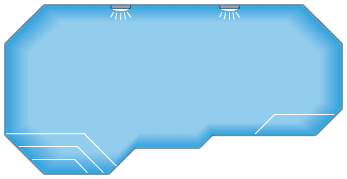 مهارات حياتية
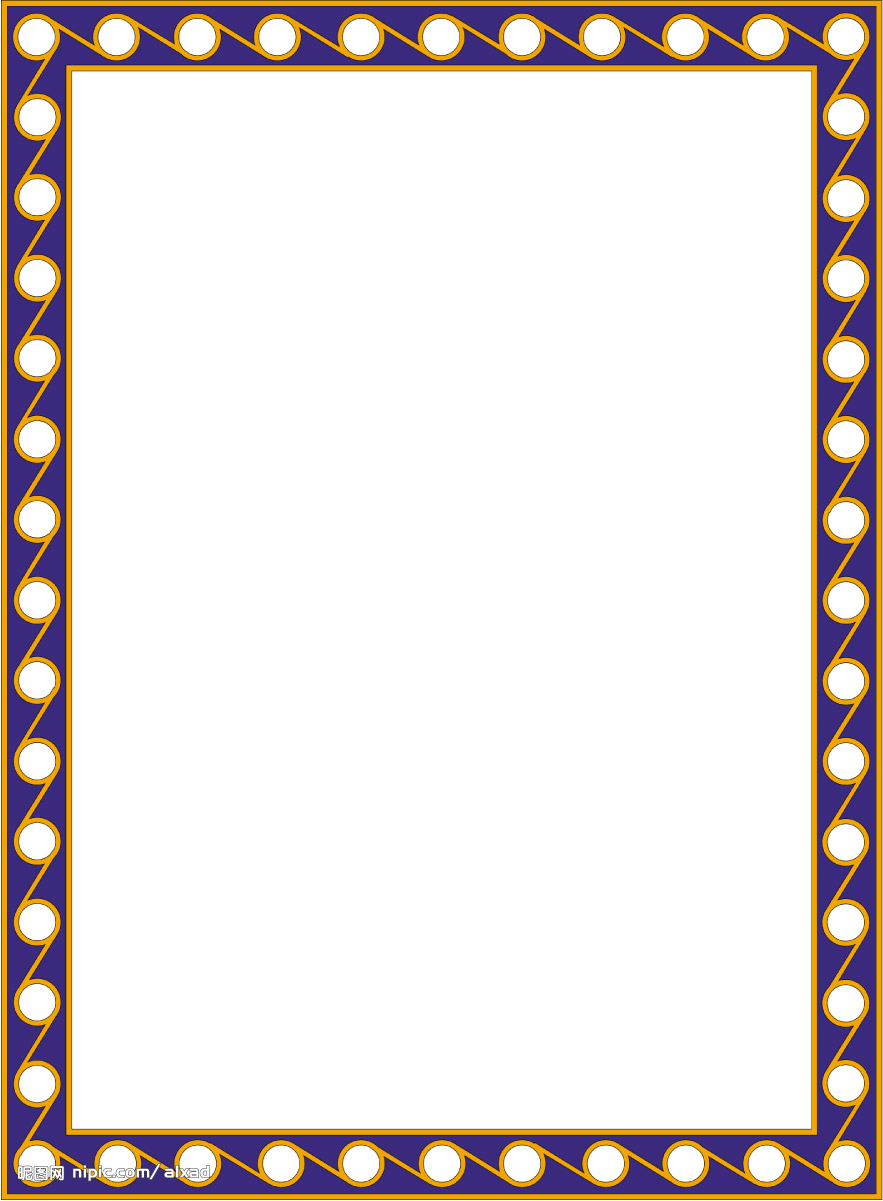 عقوق الوالدين يختصر سوء الأخلاق جميعها؛ فاحرص على أن يكون تعاملك مع والديك مثالاً مشرقاً لأخلاقك.
2- اذكر علامة النصب للأسماء على اختلاف أنواعها:
أنواع الإعراب أربعة: الرفع – النصب – الجر – الجزم والنصب من أنواع الإعراب ويدخل على الأفعال والأسماء وعلامة النصب الأصلية الفتحة كما في الاسم المفرد وجمع التكسير والفعل المضارع.
3- حدّد علامة نصب الاسم الذي تحته خط فيما يلي:
علامة النصب
الجملة
م
الفتحة
قال تعالى: { فَوَرَبِّكَ لَنَحْشُرَنَّهُمْ والشَّيَاطِينَ ثُمَّ لَنُحْضِرَنَّهُمْ حَوْلَ جَهَنَّمَ جِثِيًا } مريم 68
1
3- حدّد علامة نصب الاسم الذي تحته خط فيما يلي:
علامة النصب
الجملة
م
الفتحة
قال رسول الله صلى الله عليه وسلم: (من صام رمضان إيمانًا واحتسابًا غُفِر له ما تقدم من ذنبه) رواه البخاري
2
3- حدّد علامة نصب الاسم الذي تحته خط فيما يلي:
علامة النصب
الجملة
م
الفتحة
حُقَّ لكلِّ سعوديٍّ أن يرفع رأسه بإنجازات بلاده.
3
3- حدّد علامة نصب الاسم الذي تحته خط فيما يلي:
علامة النصب
الجملة
م
الكسرة
احذر المغريات في هذا العصر؛ فهي أكبر تحدٍّ يواجه الجيل الحاضر.
4
3- حدّد علامة نصب الاسم الذي تحته خط فيما يلي:
علامة النصب
الجملة
م
الياء
إن المخلصين لدينهم كثرٌ ولله الحمد.
5
3- حدّد علامة نصب الاسم الذي تحته خط فيما يلي:
علامة النصب
الجملة
م
الفتحة
الحياءُ يزين صاحبه.
6
3- حدّد علامة نصب الاسم الذي تحته خط فيما يلي:
علامة النصب
الجملة
م
الألف
وقّر أخاك الكبير، وارحم أخاك الصغير.
7
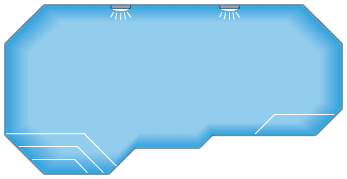 مهارات حياتية
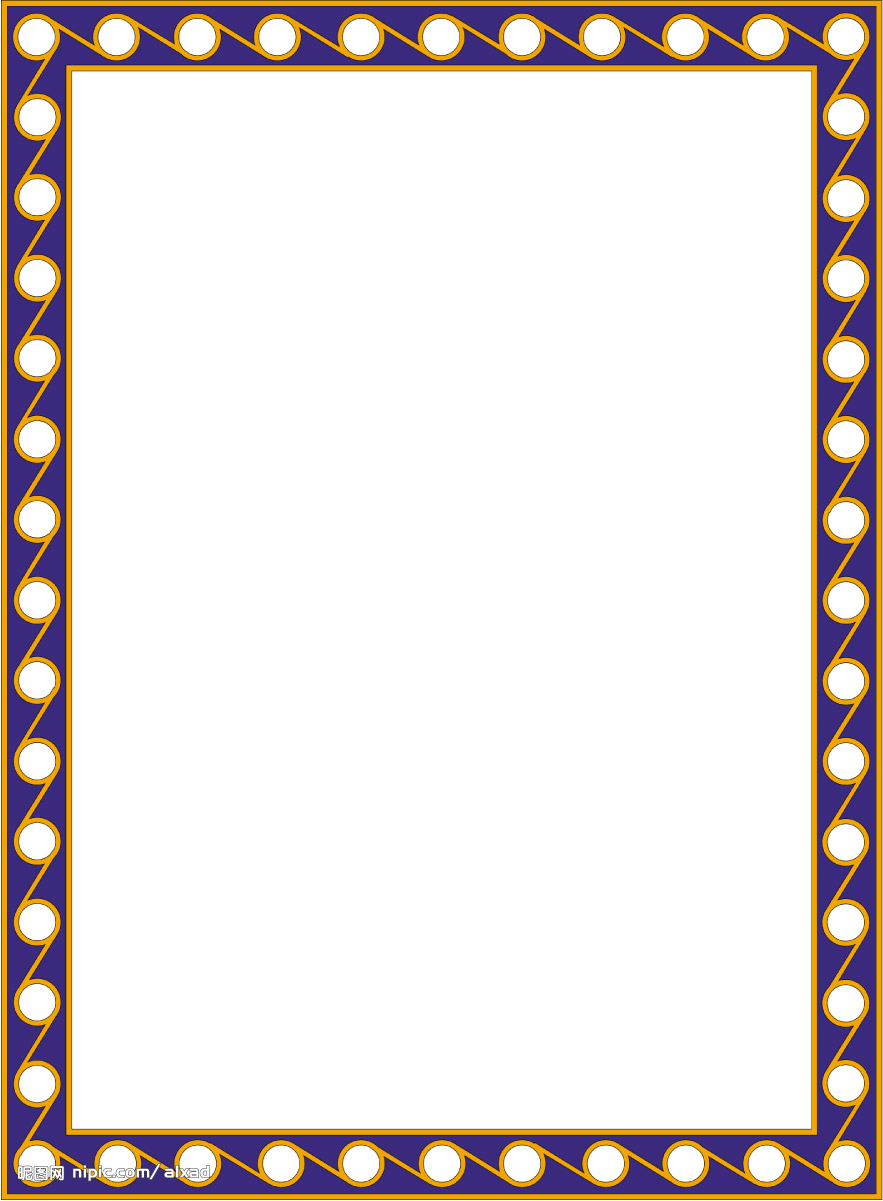 رحمك هم قرابتك الذين من بينهم خرجت، وإليهم تنتمي.. فمن كريم الأخلاق أن تصلهم ولا تقطعهم امتثالاً لتعاليم الدين، واعترافاً بمكانتهم في حياتك.
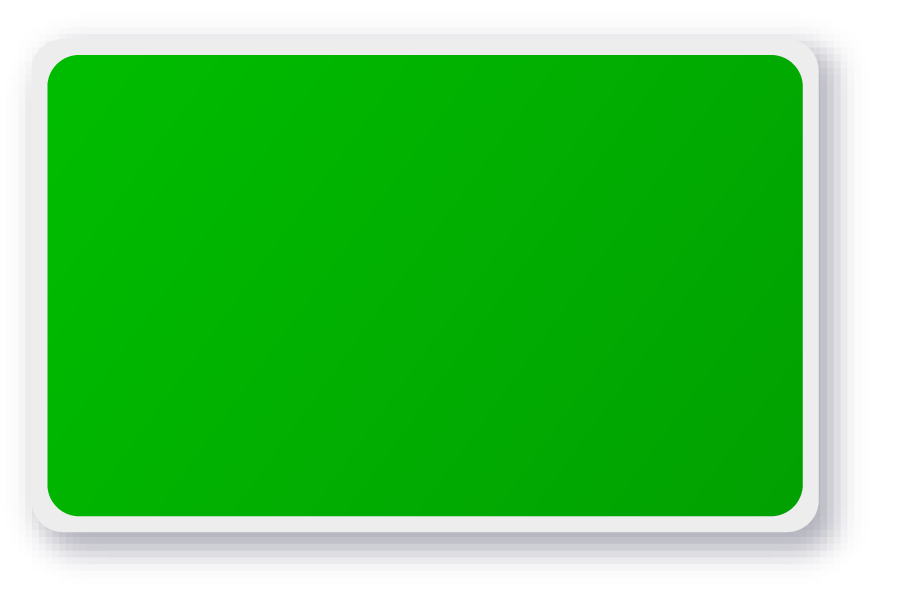 نشاطات التعلّم
1- حدّد من كل جملة مما يلي الموصوف بما تحته خط
إعرابه
الاسم المنصوب
الجملة
م
قال تعالى: { مَا أَنزَلْنَا عَلَيْكَ القُرْآنَ لِتَشْقَى } طه 2
1
مفعول به منصوب بالفتحة
القرآن
1- حدّد من كل جملة مما يلي الموصوف بما تحته خط
إعرابه
الاسم المنصوب
الجملة
م
قال تعالى: { وفَوْقَ كُلِّ ذِي عِلْمٍ عَلِيمٌ } يوسف 76
2
ظرف مكان منصوب بالفتحة
فوق
1- حدّد من كل جملة مما يلي الموصوف بما تحته خط
إعرابه
الاسم المنصوب
الجملة
م
قال رسول الله صلى الله عليه وسلم: (من سره أن يبسط له في رزقه أو يُنسأ له في أثره فليصل رحمه) متفق عليه.
3
مفعول به منصوب بالفتحة
رحمة
1- حدّد من كل جملة مما يلي الموصوف بما تحته خط
إعرابه
الاسم المنصوب
الجملة
م
قال كعب بن زهير في مدح النبي صلى الله عليه وسلم:
إن الرسول لنورٌ يستضاءُ به
مهنّدٌ من سيوف الله مسلولُ
4
اسم إن منصوب بالفتحة
الرسول
1- حدّد من كل جملة مما يلي الموصوف بما تحته خط
إعرابه
الاسم المنصوب
الجملة
م
وقال حسان بن ثابت في رثائه صلى الله عليه وسلم:
وأمست بلاد الحرْم وحشًا بقاعها
لغّيبة ما كانت من الوحي تعهد
5
خبر أمست منصوب وعلامة نصبه الفتحة
وحشاً
1- حدّد من كل جملة مما يلي الموصوف بما تحته خط
إعرابه
الاسم المنصوب
الجملة
م
أُحرصُ على البرِّ بوالدي إرضاء لربي.
6
إرضاءً
مفعول لأجله
1- حدّد من كل جملة مما يلي الموصوف بما تحته خط
إعرابه
الاسم المنصوب
الجملة
م
عاد أبي البارحة من سفره.
6
ظرف زمان منصوب
البارحة
2- ضع كلمة (أعني) في المكان المناسب في كل جملة مما يلي:
أ- نحن المسلمين خير أمة أخرجت للناس.
.............................................................................................................................
نحن اعني المسلمين خير أمت أخرجت للناس.
ب. أنتم معاشر المعلمين تبذلون من أجلنا شيئًا كثيراً.
.....................................................................................................................................
أنتم أعني معاشر المعلمين تبذلون من أجلنا شيئاً كثيراً.
2- ضع كلمة (أعني) في المكان المناسب في كل جملة مما يلي:
ت. نحن رجال الدفاع المدني نواجه النار لننقذ الأرواح.
.............................................................................................................................
نحن أعني رجال الدفاع المدني نواجه النار لننقذ الأرواح.
ث. أنا معلم اللغة العربية أقوّم ألسنة الطلاب بتدريسهم النحو.
.....................................................................................................................................
أنا أعني معلم اللغة العربية أقوّم ألسنة الطلاب بتدريسهم النحو.
2- ضع كلمة (أعني) في المكان المناسب في كل جملة مما يلي:
ج. نحن رجال الأمن تقع على عواتقنا مهمة جسيمة.
.............................................................................................................................
نحن أعني رجال الأمن تقع على عواتقنا مهمة جسيمة.
ح. أنتم طلاب تحفيظ القرآن الكريم مطالبون بالتحلي بفضائل الأخلاق أكثر من غيركم.
.....................................................................................................................................
أنتم أعني طلاب تحفيظ القرآن الكريم مطالبون بالتحلي بفضائل الأخلاق أكثر من غيركم.
2- ضع كلمة (أعني) في المكان المناسب في كل جملة مما يلي:
خ. أنت أيها المرابط على حدود الوطن فخر لكل مواطن.
.............................................................................................................................
أنت أعني أيها المرابط على حدود الوطن فخر لكل مواطن.
3- ضع خبراً مناسباً في الجمل التالية:
أ- نحن الأطباءّ .................................................................................
نسهرُ لخدمة الناس.
ب- أنتم الكتابَ .................................................... مؤتمنون على الكلمة.
مؤتمنون
أملُ الأمة.
ت- إنا معشرَ الطلاب .....................................................................
3- ضع خبراً مناسباً في الجمل التالية:
ث- أنت طالبَ العلم ................................................................. لغيرك من الناس.
قدوة لغيرك من الناس
مطالب بالتحلي بالأخلاق الفاضلة.
ج- أنا حافظَ القرآن ..........................................................................
ح. نحن المرابطين على الحدود .................................................................................... عن بلادنا.
ندافع
3- ضع خبراً مناسباً في الجمل التالية:
مطالبون
خ- أنتم أيها التجار .............................................................. بالمحافظة على حق المستهلك.